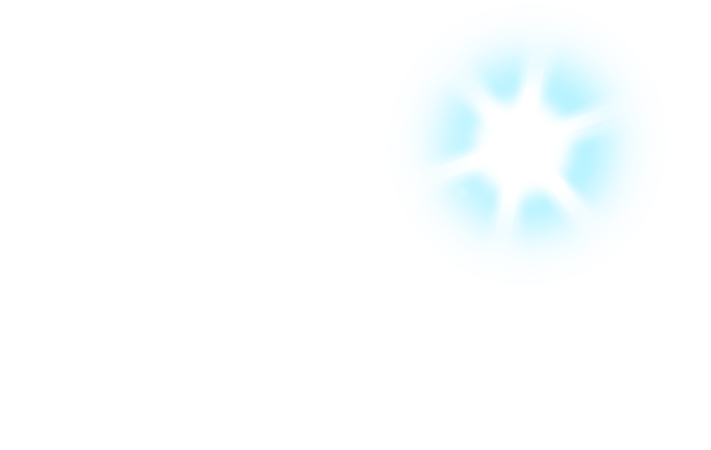 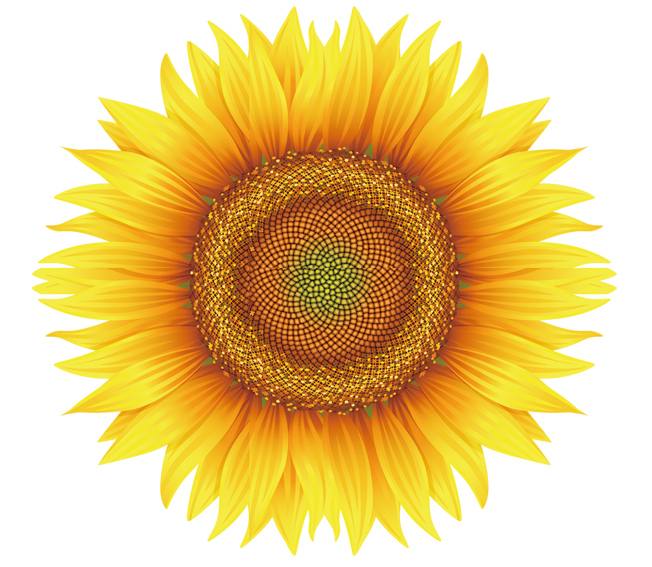 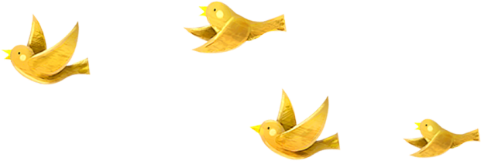 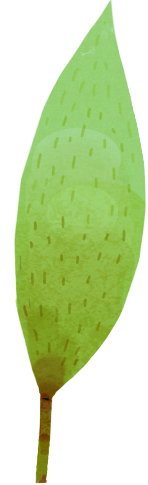 Bài 4
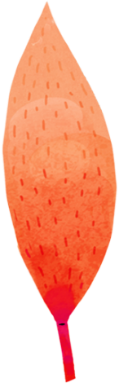 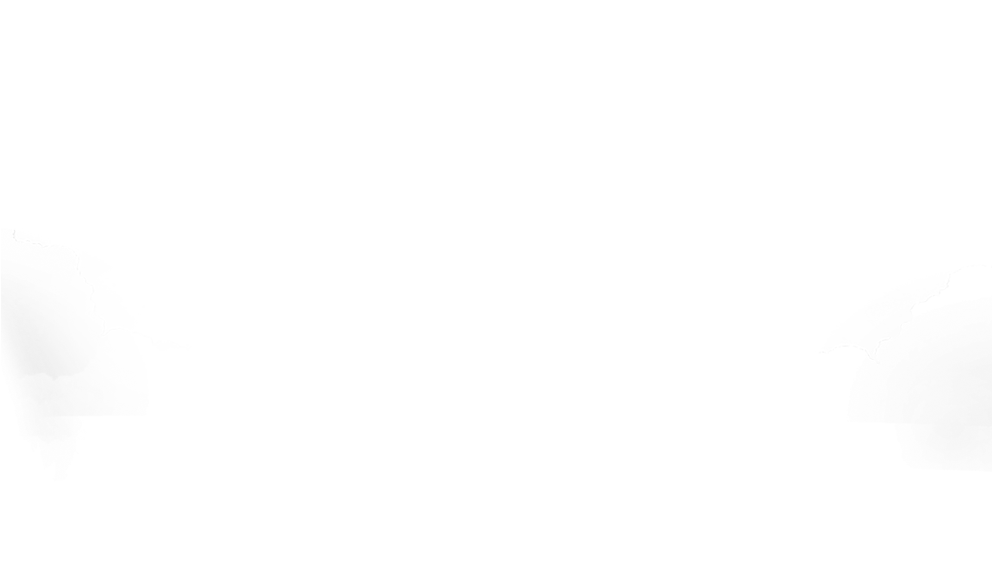 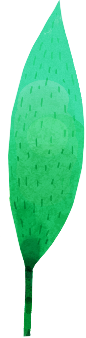 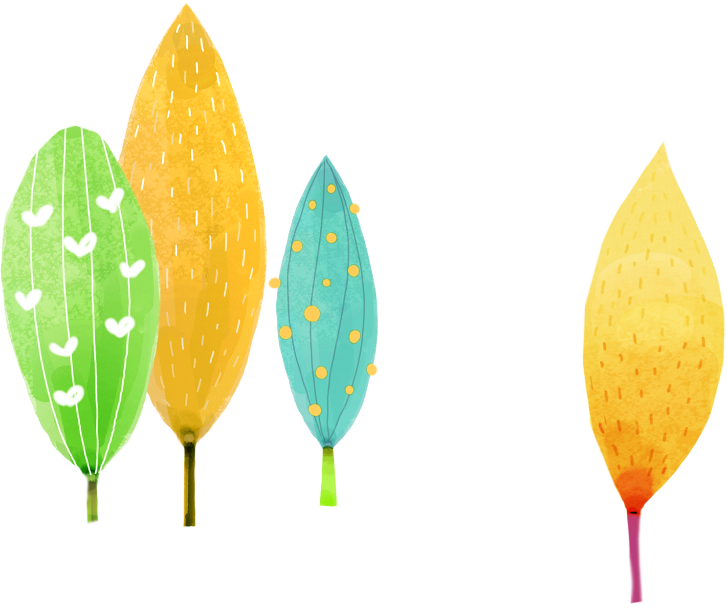 SO SÁNH SỐ (T1)
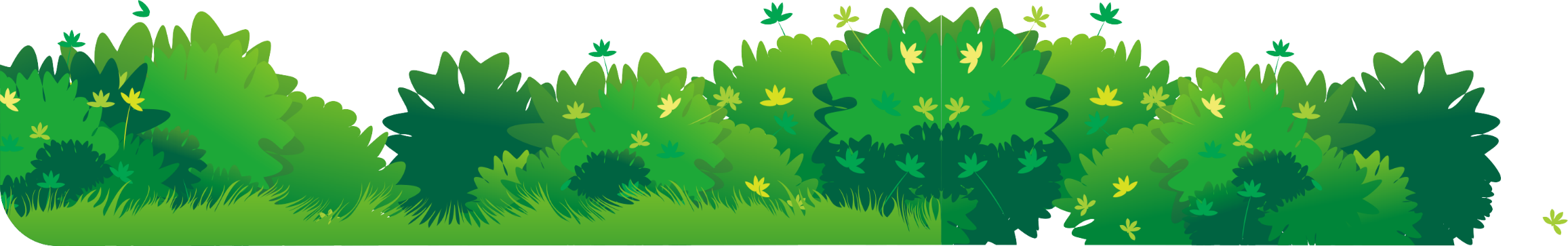 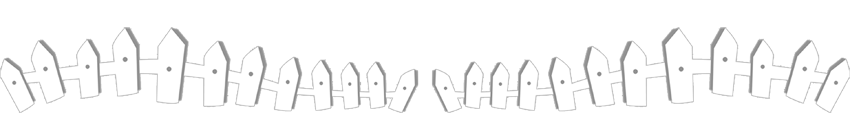 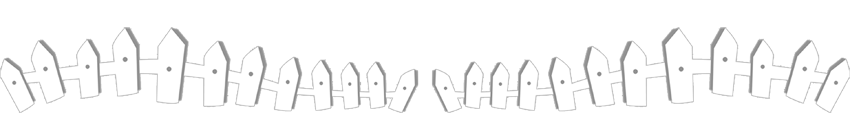 Giáo viên: ……………………….
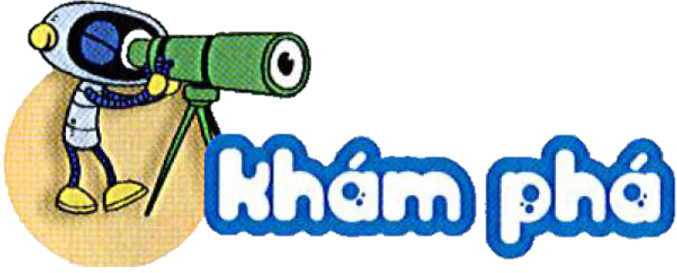 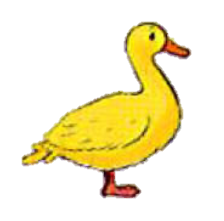 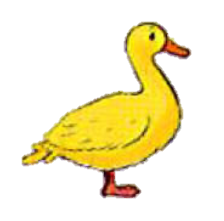 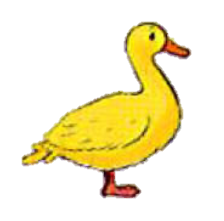 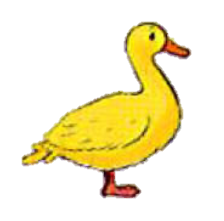 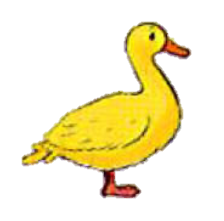 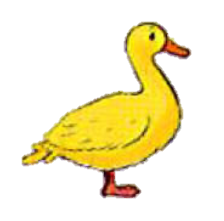 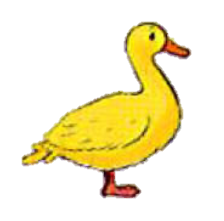 >
4
3
bốn lớn hơn ba
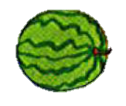 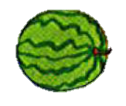 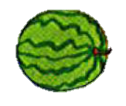 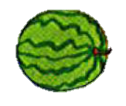 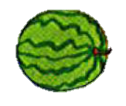 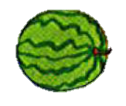 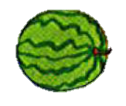 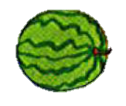 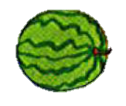 >
5
4
năm lớn hơn bốn
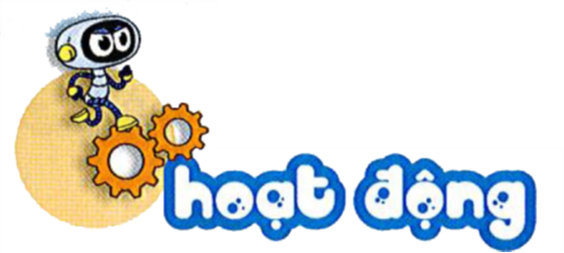 Tập viết dấu >
1
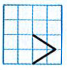 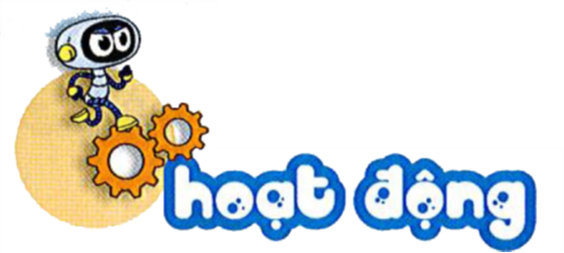 Tìm số thích hợp
2
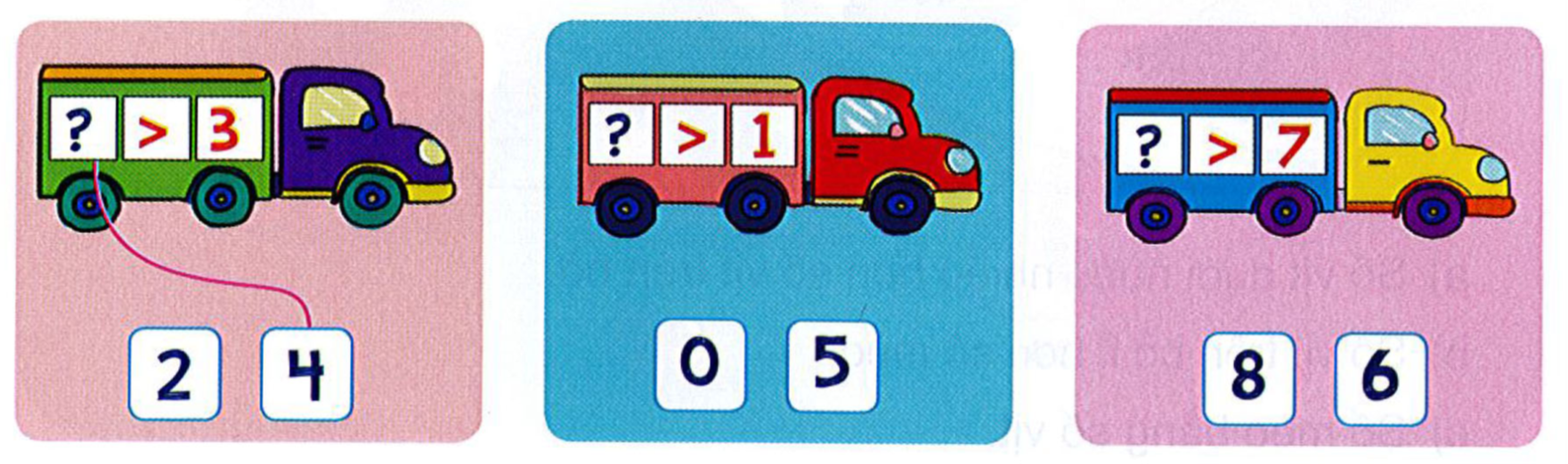 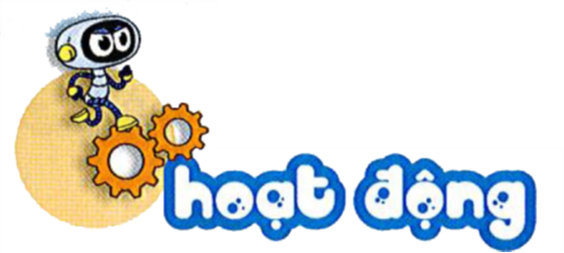 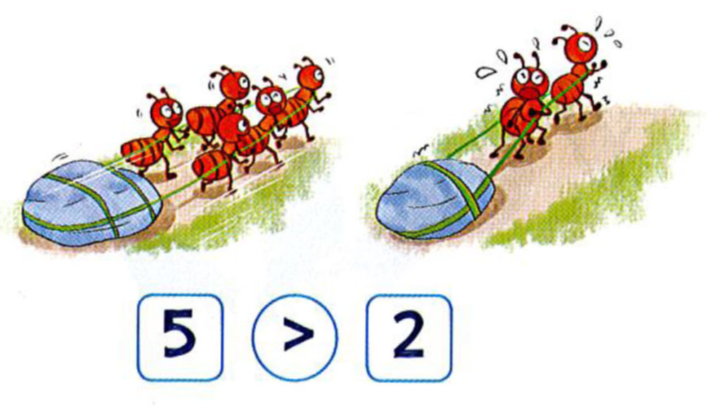 So sánh (theo mẫu)
3
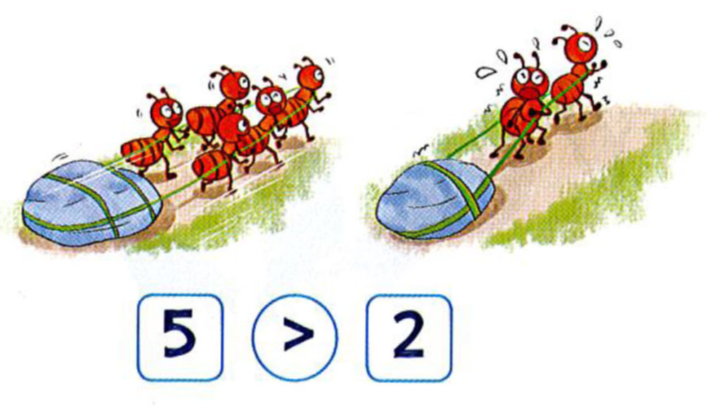 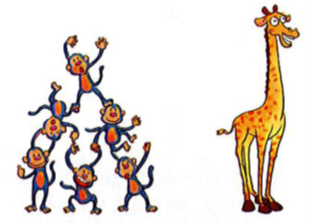 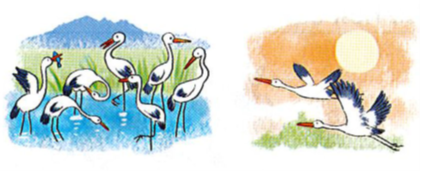 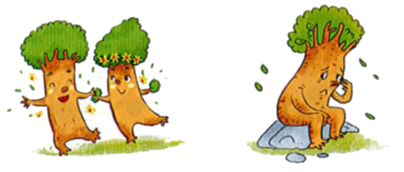 >
>
2
6
>
7
1
1
2
?
?
?
?
?
?
?
?
?
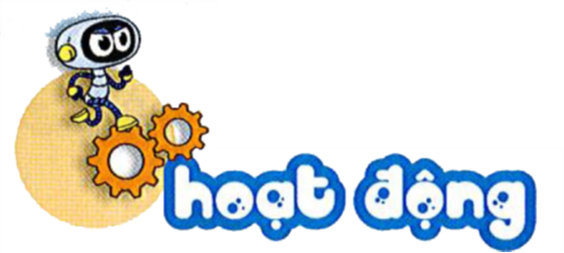 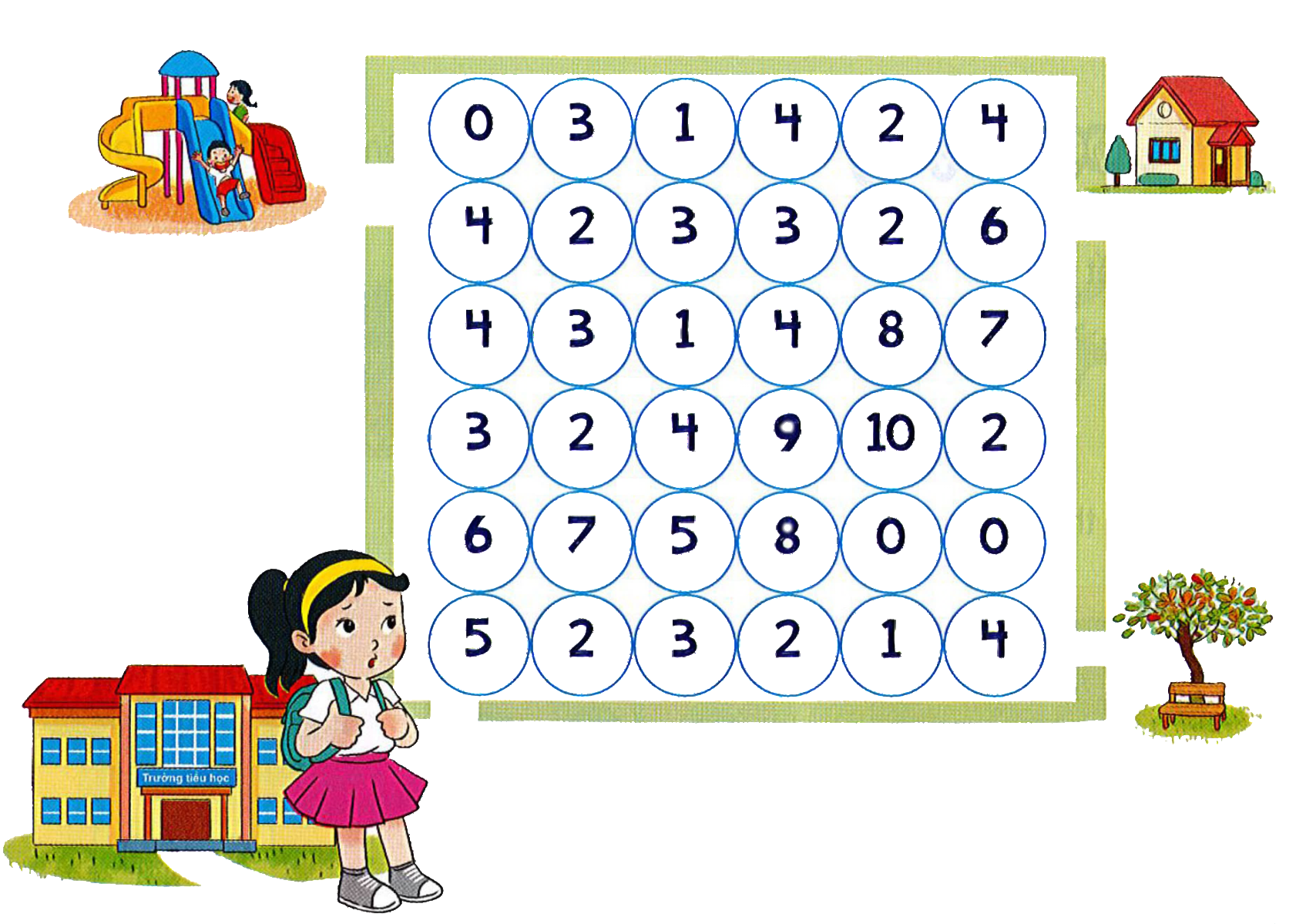 Đường Mai về nhà qua các ô có số lớn hơn 4.
Tìm đường Mai về nhà.
4